ME 6405 Student Lecture:Transistors
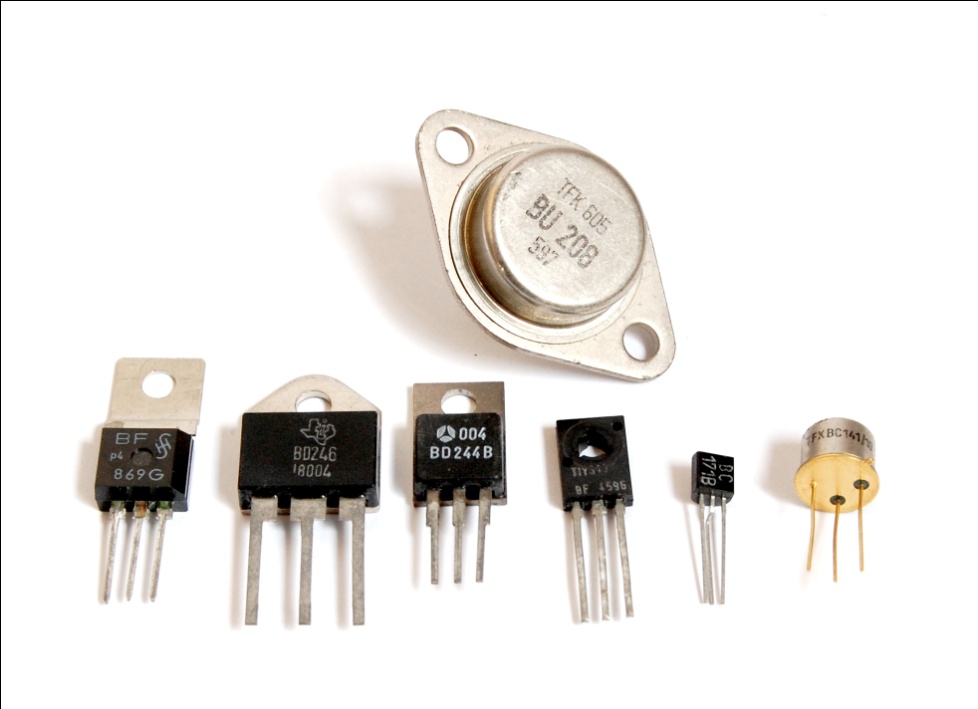 Ryan AkinXin Chen
Will Dahlin
Thursday October 6, 2011Georgia Institute of Technology
Presentation Outline
1
Introduction to Transistors
Ryan Akin
2
Transistor Types and Checks
Ryan Akin
3
Bipolar Junction Transistors
Xin Chen
4
Field Effect and Power Transistors
Will Dahlin
5
Transistor Part Numbers and Catalog
Will Dahlin
[Speaker Notes: But there are much more than these.]
Definition & Fundamental Need 
Brief History
Transistor Role in Modern Electronics
Two Basic Transistor Functions
Doping process and its effects on function
Introduction to Transistors
[Speaker Notes: to understand the transistor, conceptually, we must address the three questions:]
Transistors
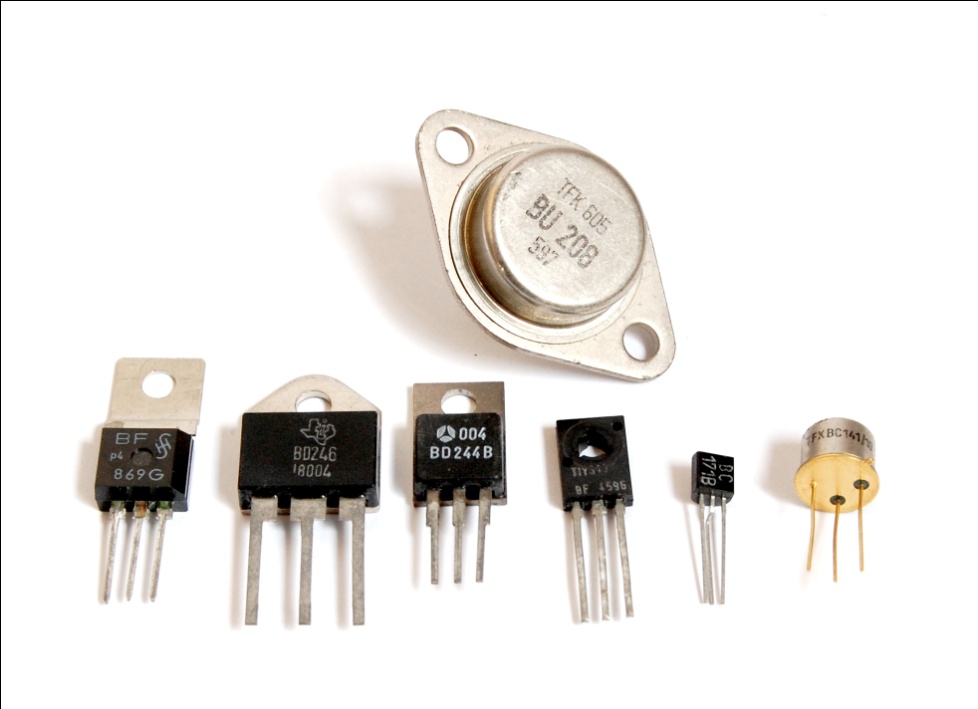 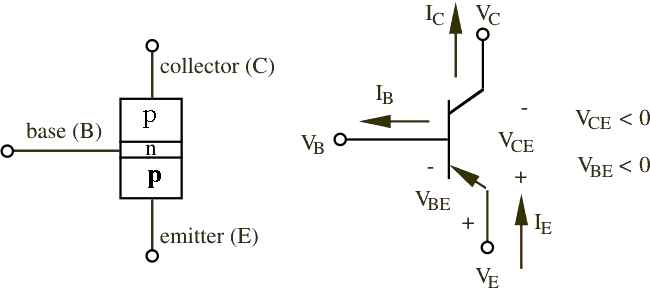 BJT (PNP) Electrical Diagram Representation
Transistors of various type & size
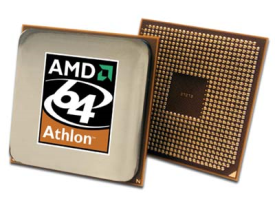 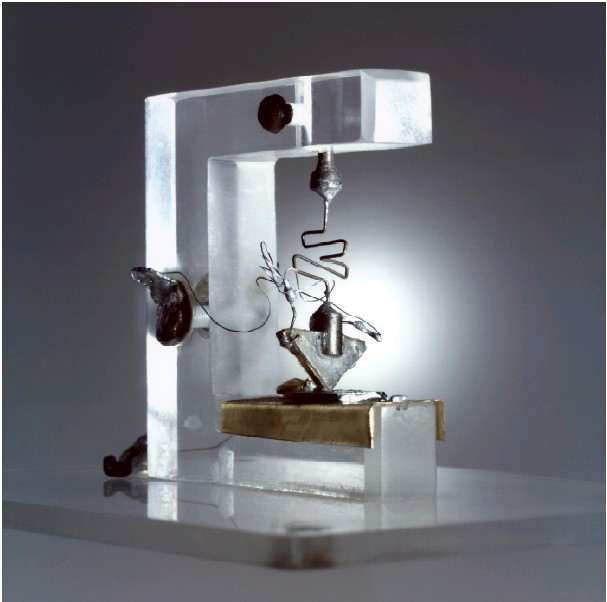 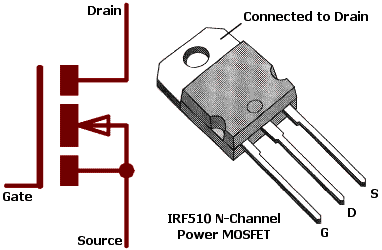 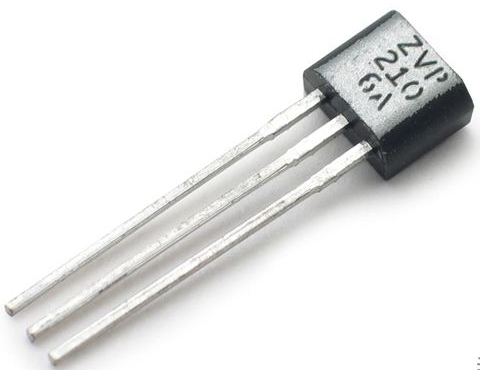 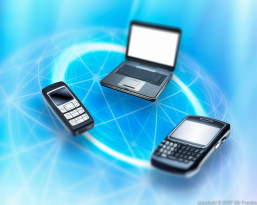 First Transistor Model, 1947
Used in all modern electronics
FET Transistor
BJT Transistor
[Speaker Notes: You’ve all seen the transistor before, but instead of regurgitation, provide student perspective….]
tran·sis·tor
a semiconductor device that amplifies, oscillates, or switches the flow of current between two terminals by varying the current or voltage between one of the terminals and a third. (www.dictionary.com)
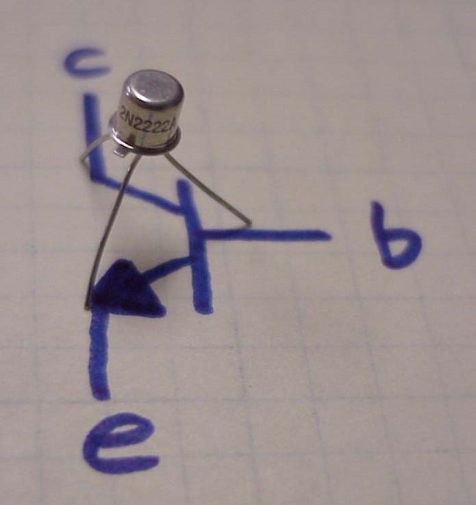 www.coltecnica.com
Basic Purpose
	[1] To electronically switch (no moving parts) a signal on or off (high/low)
	[2] To amplify signals

Role in Modern Electronics
Basic building blocks for all modern electronics
Microprocessors, Microcontrollers, Computers, Digital watches, Digital Logic Circuits, Cell Phones….
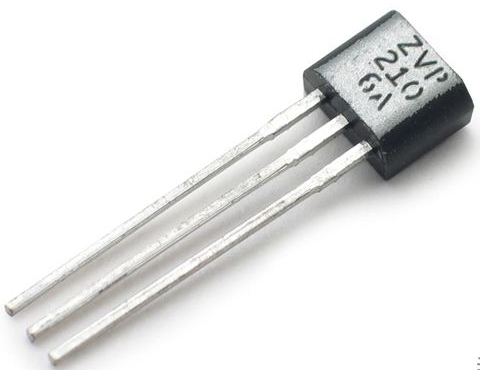 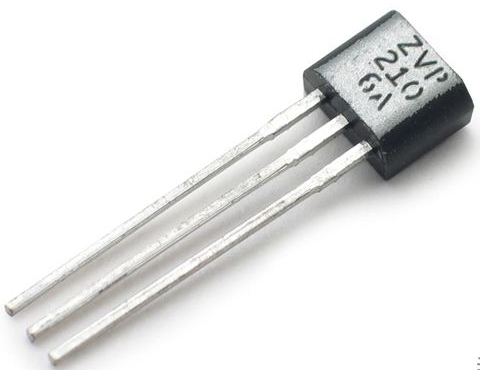 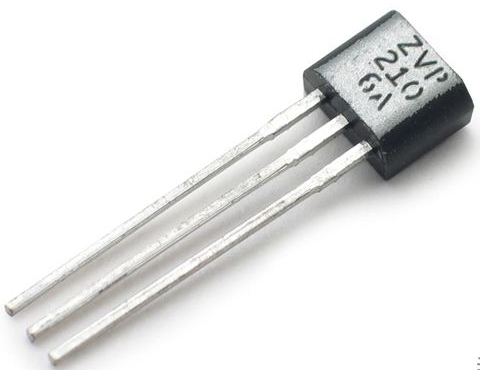 Motor Controllers
Microprocessor
PC & Cell Phones
Headphones
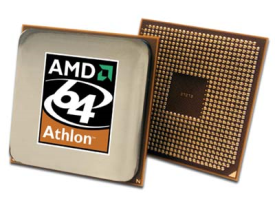 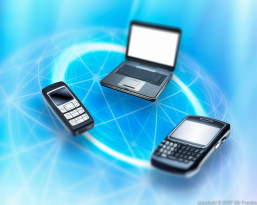 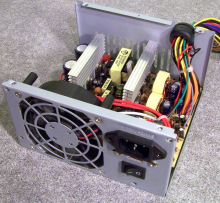 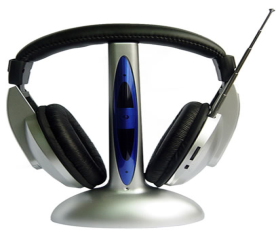 [Speaker Notes: ROADMAP OF BUILD TRANSISTOR -> PROPERTIES]
Reason for Transistor’s Invention:
Early 20th century, vacuum tube were used as signal amplifiers & switches.






Use of vacuum tube* resulted in extremely large, fragile, energy inefficient, and expensive electronics.
Evolution of electronics required device that was small, light weight, robust, reliable, cheap to manufacture, energy efficient… 
	*Vacuum tube advantages: operation at higher voltages (10K region vs. 1K region of transistors); high power, high frequency operation (over-the-air TV broadcasting) better suited for vacuum tubes; and silicon transistors more vulnerable to electromagnetic pulses than vacuum tubes
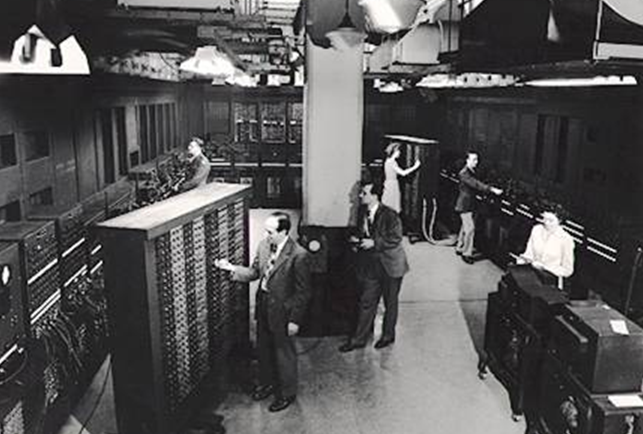 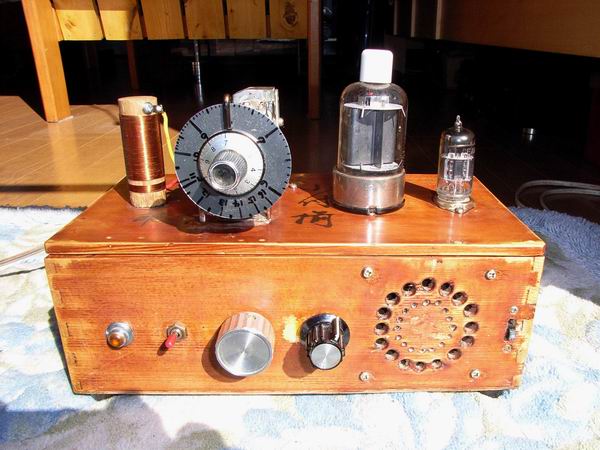 Vacuum Tube Radios
ENIAC : 17, 468 vacuum tubes
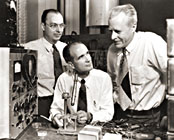 Invention
In 1947, John Bardeen, Walter Brattain, and William Schockly, researchers at Bell Lab, invented Transistor.
They found Transistor Effect: “when electrical contacts were applied to a crystal of germanium, the output power was larger than the input.”
Awarded the Nobel Prize in physics (1956)
Revolutionized portability and efficiency of electronic devices
John Bardeen, Walter Brattain, and William Schockly
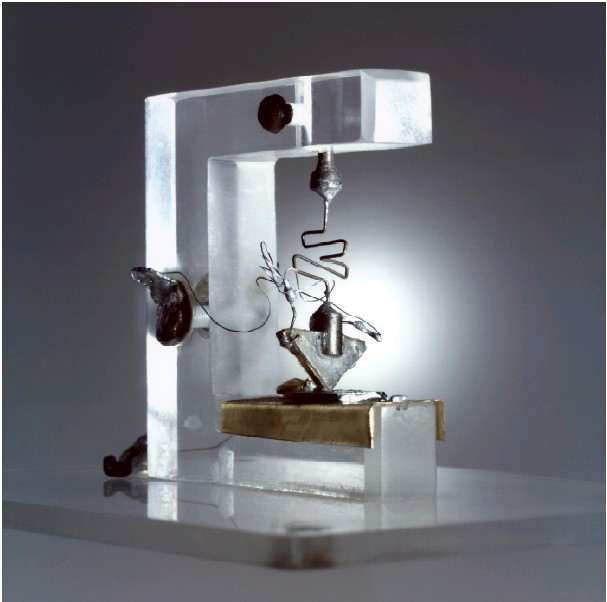 First model of Transistor, 1947
Infinite possibilities
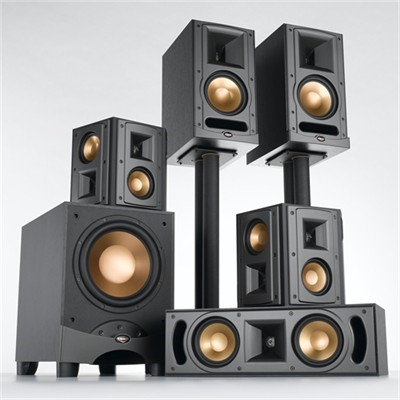 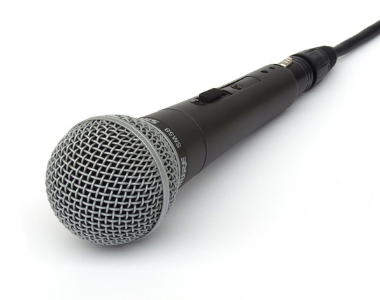 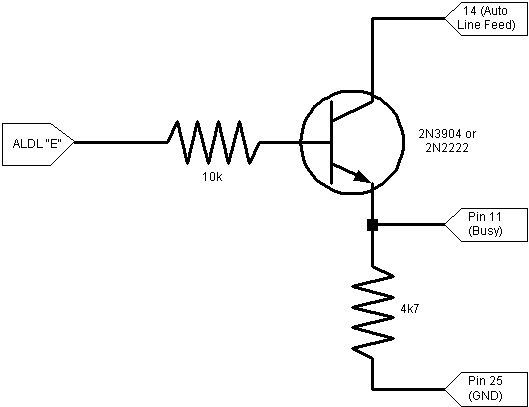 V
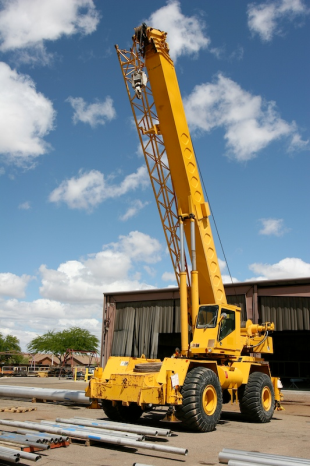 mV
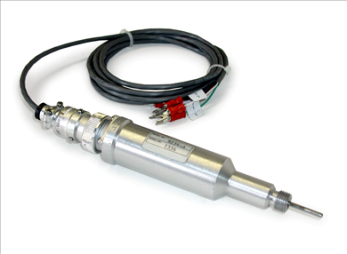 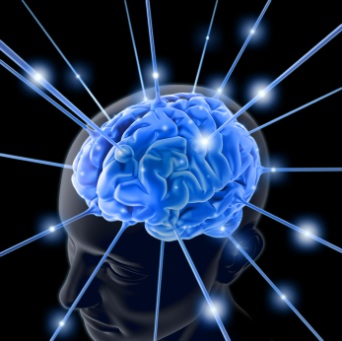 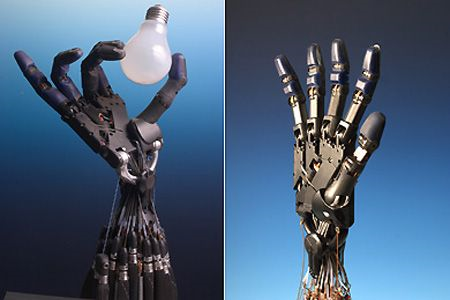 ground
Transistor Manufacturing Process
Doping: “Process of introducing impure elements (dopants) into semiconductor wafers to form regions of differing electrical conductivity.”
Doping impurities into a “pure”semiconductor   will increase conductivity.
Doping results in an “N-Type” or “P-Type” semiconductor.
High-Temp Furnace
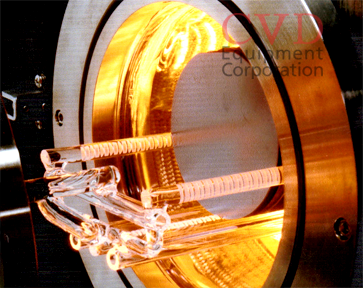 “Pure” Wafers
“Doped” Wafers
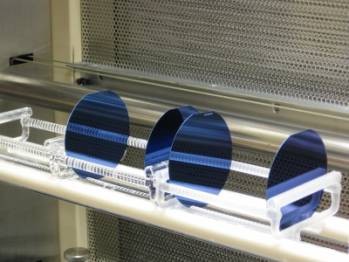 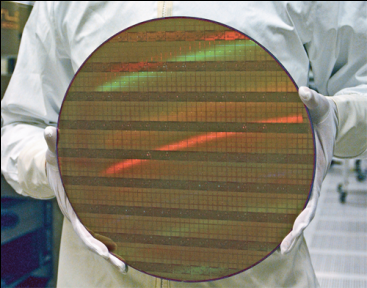 Wafer Refinement
Ion Implanter
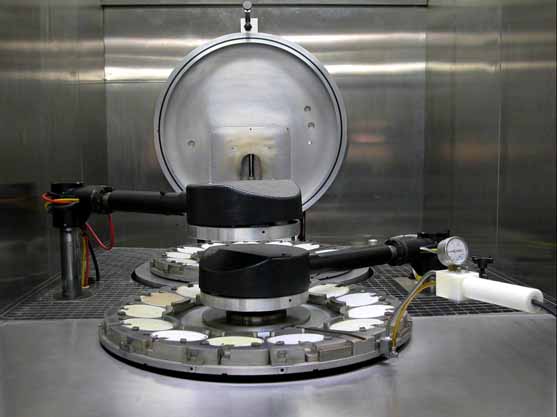 [Speaker Notes: Read doping slowly]
Effect of Doping on Semi-Conductors
P-Type Semiconductors : Positively charged SemiconductorDopant Material: Boron, Aluminum, GalliumEffect of Dopant: 
 Creates “holes” (positive charges where electrons have been removed) in lattice     structure
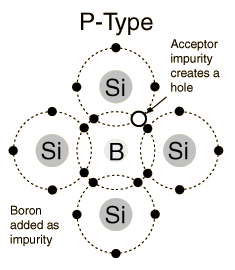 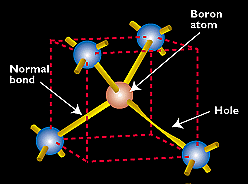 Effect of Doping on Semi-Conductors
N-Type Semiconductors : Negatively charged SemiconductorDopant Material: Phosphorous, Arsenic, Antimony (Sb)Effect of Dopant: 
 Added unbound electrons create negative charge in lattice structure
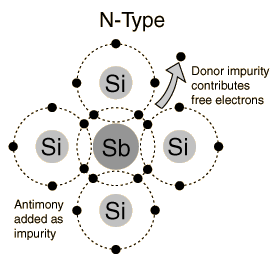 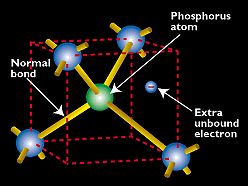 Remember: Dopant is added to same piece of semiconductor material
Resulting Material: Single, solid material called “P-N Junction”
Electrical Switching on P-N Junction
Applying External Voltage…
…of Forward Biasing polarity facilitates motion of free electrons
…of Reverse Biasing polarity impedes motion of free electrons
Forward Biasing
Reverse Biasing
Circuit is “On”
Current is Flowing
Circuit is “Off”
Current not Flowing
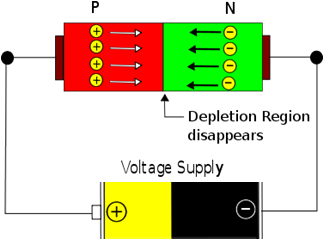 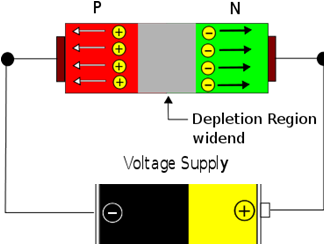 Finally – combining all concepts
Semiconductor -> Doping -> P-N Junction -> Depletion Region
One P-N Junction can control current flow via an external voltage
Two P-N junctions (bipolar junction transistor, BJT) can control current flow and amplify the current flow. 
Also, if a resistor is attached to the output, the resulting voltage output is much greater than the applied voltage, due to amplified current. Example at end.
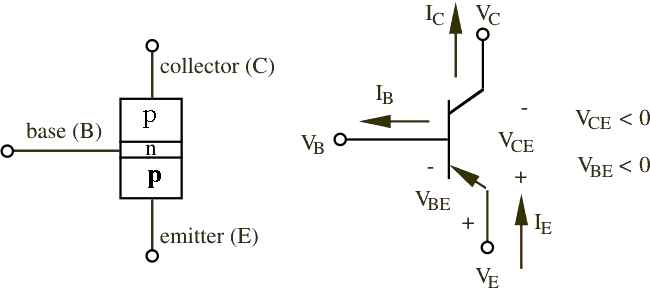 http://www.youtube.com/watch?v=QO5FgM7MLGg
Presentation Outline
1
Introduction to Transistors
Ryan Akin
2
Transistor Types and Checks
Ryan Akin
3
Bipolar Junction Transistors
Xin Chen
4
Field Effect and Power Transistors
Will Dahlin
5
Transistor Part Numbers and Catalog
Will Dahlin
[Speaker Notes: But there are much more than these.]
Types and Categorization of Transistors
Meter Check of Unknown Transistor
Transistor Types and Checks
[Speaker Notes: to understand the transistor, conceptually, we must address the three questions:]
Transistor Categories and Types
Transistor are categorized by
Semiconductor material: germanium, silicon, gallium arsenide, etc. 
Structure: BJT, FET, IGFET (MOSFET), IGBT
Polarity: NPN, PNP (BJTs); N-channel, P-channel (FETs) 
Maximum power rating: low, medium, high 
Maximum operating frequency: low, medium, high 
Application: switch, audio, high voltage, etc. 
Physical packaging: through hole, surface mount, ball grid array, etc.
Amplification factor, β
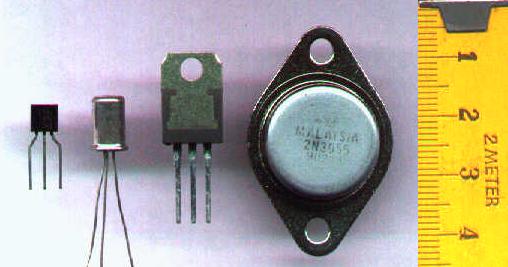 Various Types of Transistor: 
http://en.wikipedia.org/wiki/Category:Transistor_types
Various Types of Transistors
Bipolar Junction Transistor (BJT)
Field Effect Transistors (FET)
Power Transistors
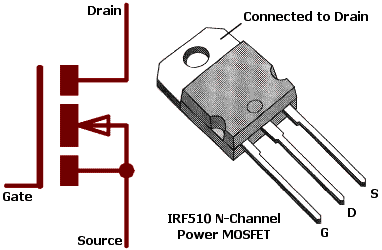 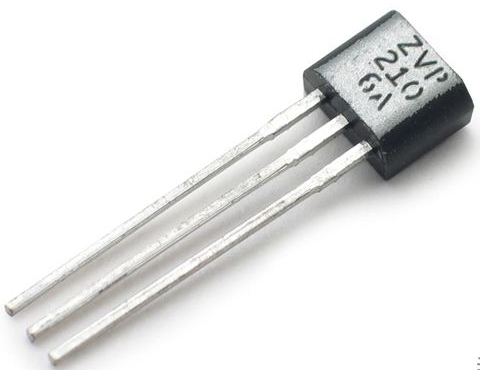 Meter check of a transistor
Bipolar transistors are constructed of a three-layer semiconductor “sandwich,” either PNP or NPN. As such, transistors register as two diodes connected back-to-back when tested with a multimeter's “resistance” or “diode check” function
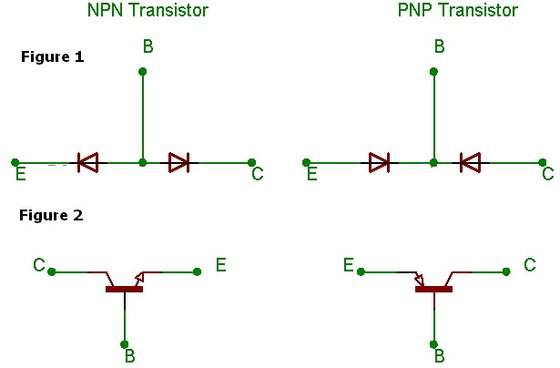 Meter check of a transistor
For PNP Transistors
1.   Set multimeter to Ohmmeter Ohm Scale. 		
2.  Connect the Negative Probe (Black) to Emitter  and the   Positive Probe (Red) to the Base(R=R1).

3.  Now invert the probe connections to the Emitter for the Red Probe and to the Base for Black. R = “OL”.If this works, your Emitter-Base junction is OK. 

4.  Now test the Base-Collector junction. Connect the Red  probe to the Base and the Black probe to the Collector (R=R2).

5.   Invert the probes again, Black to the Base and the Red probe to the Collector. R = “OL”.If this works, your Base-Collector junction is Ok. 
6.  Connect the probes to the Emitter and Collector (probes may be inverted), R = “OL”indicates a working transistor.
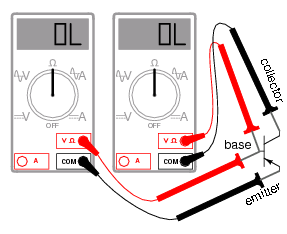 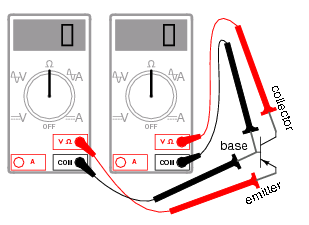 Meter check of a transistor
For NPN Transistors
1.   Set multimeter to Ohmmeter Ohm Scale.
2.  Connect the Negative Probe (Black) to Base and the Positive Probe (Red) to the  Emitter.(R=R 1).
3.  Now invert the probe connections to the Base for the Red Probe and to the Emitter for Black. R = “OL”.If this works, then your Emitter-Base junction is OK. 
4.  Now test the Base-Collector junction. Connect the Black probe to the Base and the Red probe to the Collector(R=R 2).

5.  Invert the probes again, Red to the Base and the Black probe to the Collector.   R = “OL”.If this works, then your Base-Collector junction is Ok. 
6. Connect the probes to the Emitter and Collector (probes may be inverted),       R “OL” indicates a working transistor.
Meter check of a transistor
Detecting defective Transistors
1.  If their is no resistance between any of the pairs during test (R = 0) for all the steps, then the transistor is shorted. 
2. If for all the steps R = “OL”, then the transistor is open.


“OL” – resistance is greater than the meter can read
Presentation Outline
1
Introduction to Transistors
Ryan Akin
2
Transistor Types and Checks
Ryan Akin
3
Bipolar Junction Transistors
Xin Chen
4
Field Effect and Power Transistors
Will Dahlin
5
Transistor Part Numbers and Catalog
Will Dahlin
[Speaker Notes: But there are much more than these.]
BJT introduction
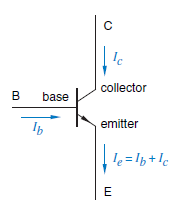 BJT = Bipolar Junction Transistor
A BJT consists of two back-to-back p-n junctions. 
The three regions are the emitter(E),base(B),and collector(C).
The middle region, the base is very thin. Since the base is thin, most carriers from emitter injected into base diffuse into collector.
BJT schematic
NPN
NPN:  
BE forward biased
BC reverse biased
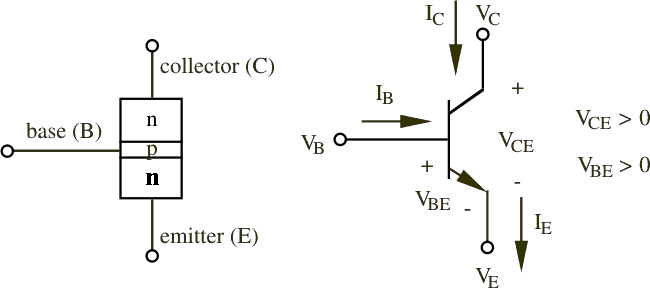 PNP
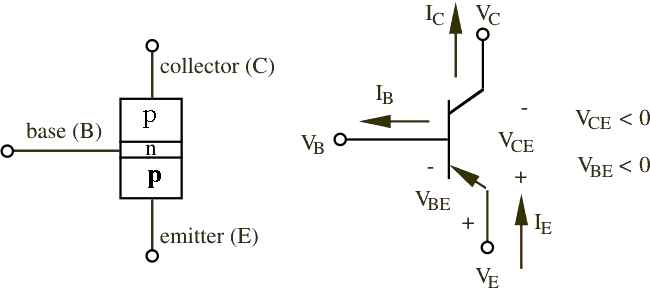 PNP:  
BE reverse biased
BC forward biased
BJT Transistor Operation
http://www.learnabout-electronics.org/bipolar_junction_transistors_05.php
BJT formulae
Current control
NPN
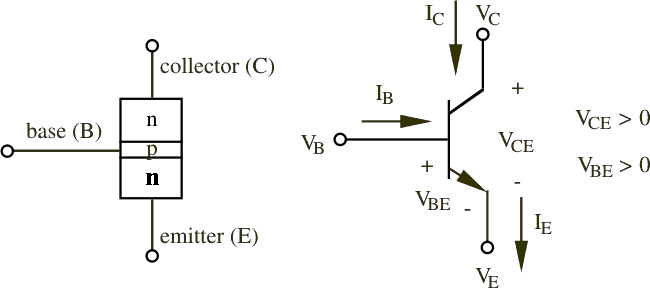 β  is the amplification factor and ranges from 20 to 200
It is dependent on temperature and voltage
[Speaker Notes: Suggestion: state the qualitative definition behind these equations: when ib =0, when ib !=0, etc, what happens?]
BJT formulae
Emitter  is more heavily doped than the collector.

Therefore, 

VC > VB > VE

for NPN transistor
NPN
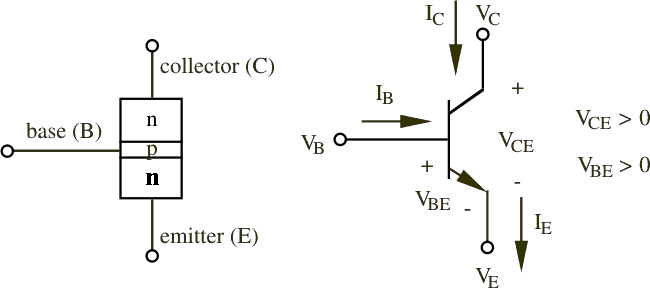 [Speaker Notes: Why do more heavily doped (less electrons, more electrons) are of less/more voltage? Write it on the slide.Change the font.  Change the background.  b/c e is heavily doped…lower potential]
BJT formulae
NPN
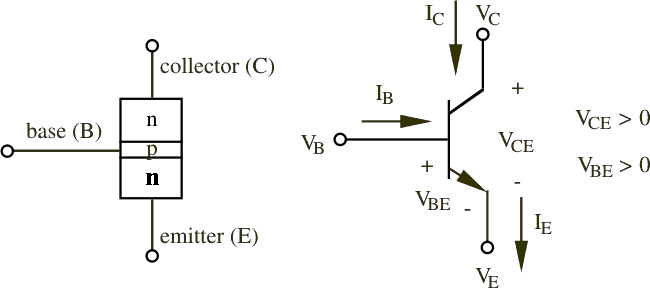 α is the fraction of electrons that diffuse across the narrow base region
1 – α is the fraction of electrons that recombine with holes in the base region to create base current
BJT Characteristic Curves
Transfer Characteristic
The graph of ICE / IBE shown (right) is called the Transfer Characteristic  
The slope of the graph shows the β 
Characteristic curves (graphs) can be drawn to show other parameters of a transistor, and are used both to detail the performance of a particular device and as an aid to the design of amplifiers.
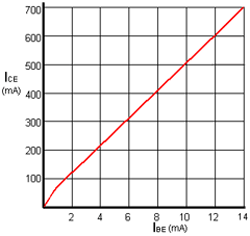 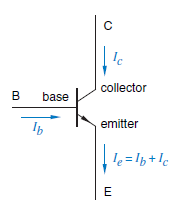 BJT Characteristic Curves
Input Characteristic
The Input Characteristic is the base emitter current IBE against base emitter voltage VBE(IBE/VBE) shows the input Conductance of the transistor.
The steepness of this particular curve when the VBE is above 1 volt shows that the input conductance is very high, and there is a large increase in current (in practice, usually enough to destroy the transistor!) for a very small increase in VBE.
Therefore the input RESISTANCE must be low.
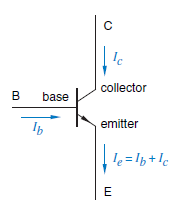 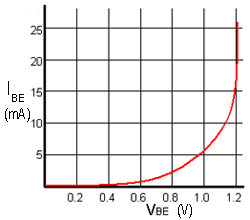 BJT Characteristic Curves
Output Characteristic
The slope gives the value of output conductance (and by implication output resistance). 
The near horizontal parts of the graph lines show that a change in collector emitter voltage VCE has almost no effect on collector current in this region, just the effect to be expected if the transistor  output had a large value resistor in series with it.
Therefore the graph shows that the output resistance of the transistor is high.
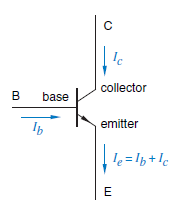 BJT operating regions
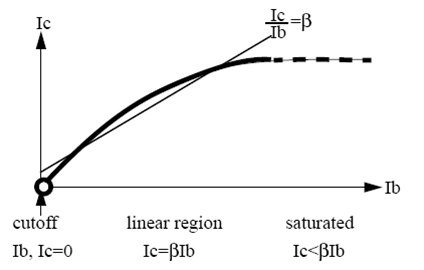 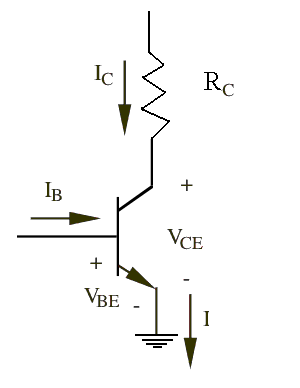 The Transistor as A Switch
While there are limitations as to what we can switch on and off, transistor switches offer lower cost and substantial reliability over conventional mechanical relays. 

The secret to making a transistor switch work properly is to get the transistor in a saturation state
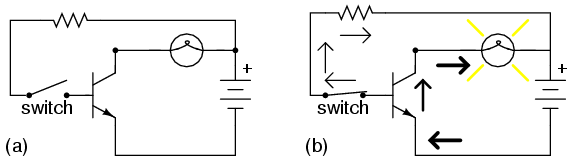 The Transistor as A Amplifier
From
	exercise 3

Turns on/off coils digitally
The Transistor as A Amplifier
Transistor Connections
Because an amplifier must have two input and two output terminals, a transistor used as an amplifier must have one of its three terminals common to both input and output as shown on the right. The choice of which terminal is used as the common connection has a marked effect on the performance of the amplifier.

There are three connection modes:
Comm0n Emitter Mode
Common Collector Mode
Common Base Mode
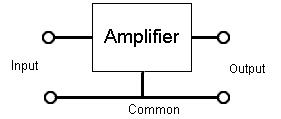 The Transistor as A Amplifier
Summary of the three types transistor connection
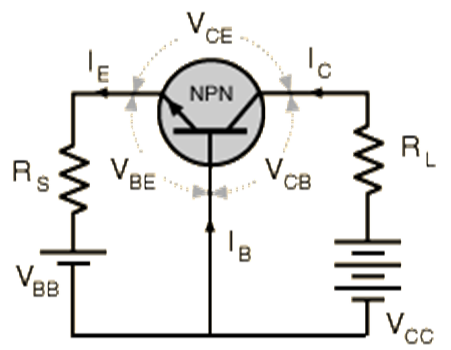 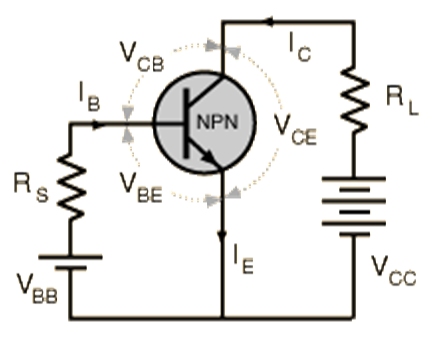 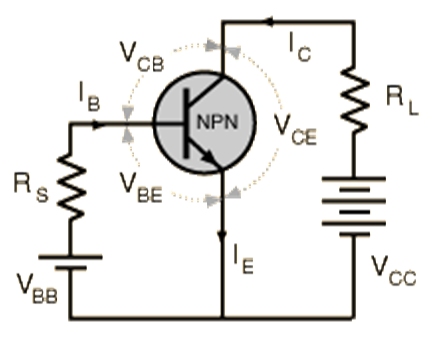 Several Comments about Transistor
Bipolar transistor consists of two PN junctions, with two types: NPN and PNP
 BJT is a current control device.
The ratio of currents leads to one of the most important parameters of a transistor, which is its “current gain”, often referred to as its “Beta”.
   


BJT itself does not generate extra energy for amplifying, it just uses small  current change to control big current change, which comes from the power supply.
The Common Emitter Amplifier
NPN Transistor
    - Both the signal source and the load share the emitter lead   as a common connection point 
     - The common emitter configuration lends itself to voltage amplification and is the most common configuration for transistor amplifiers.
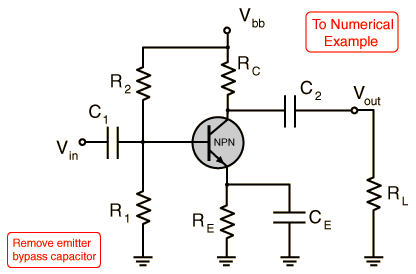 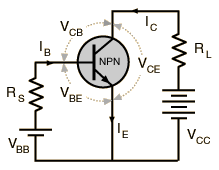 The Common Emitter Amplifier
The capacitor C1 must be used t0 keep    
any DC component from disturbing the   carefully developed biasing which establishes the operating point   
But C1 also puts a High-Pass Filter  on the
Input and must be chosen so that it does   not filter out the lowest frequency which is to be amplified 



Likewise, the capacitor C2 provides DC blocking and must be prevented from attenuating the signal
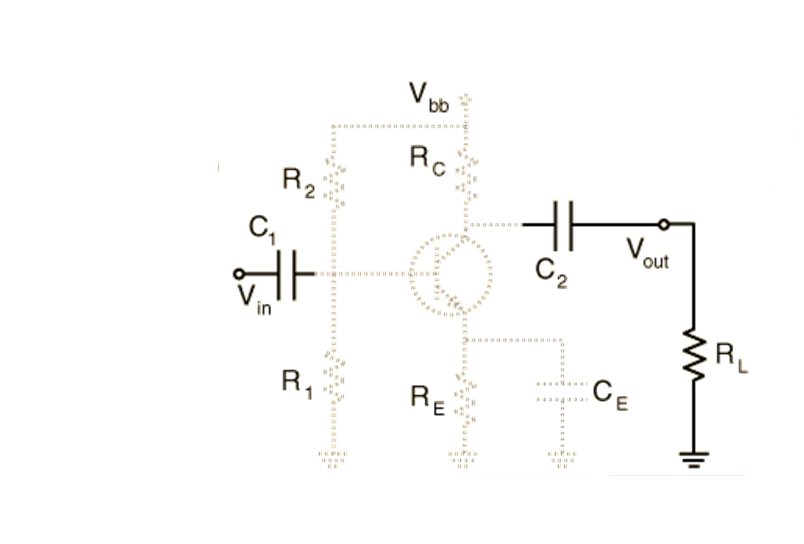 The Common Emitter Amplifier
In the range of active operation of the Transistor
Resistors R1 and R2 are used to properly bias the transistor to keep it working in the active region
These resistors are used as a voltage divider to provide proper value of base voltage to fit the chosen operating point.
For reasonable stability, usually make the current through these resistors at least 10 times of the base current.
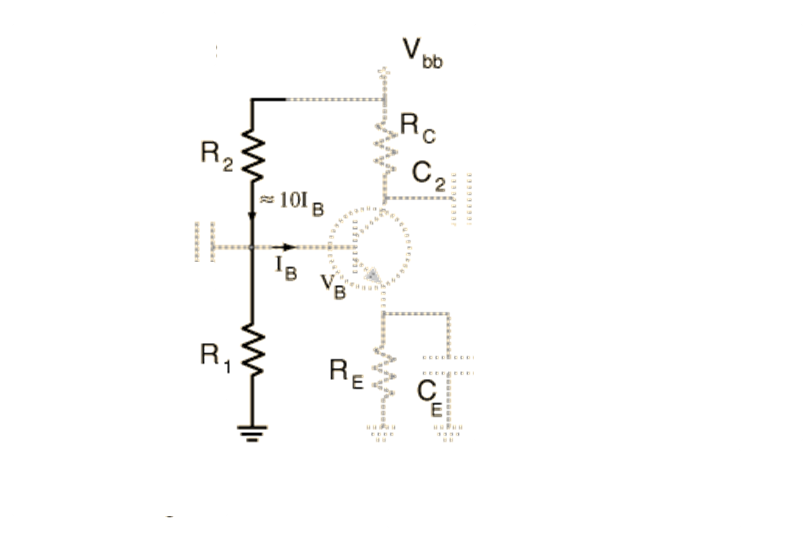 The base voltage is
The voltage divider requirement is
The Common Emitter Amplifier
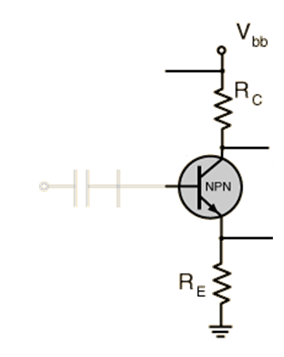 The resistance RC + RE determines the maximum collector current
The capacitor CE bypasses the emitter resistor RE, making it an AC ground.
The reason is that a rise in signal would increase the current through the resistor  and therefore the voltage at the emitter.
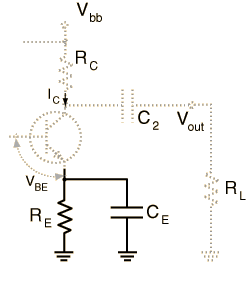 The Common Emitter Amplifier
NPN Transistor
    - Both the signal source and the load share the emitter lead   as a common connection point 
     - The common emitter configuration lends itself to voltage amplification and is the most common configuration for transistor amplifiers.
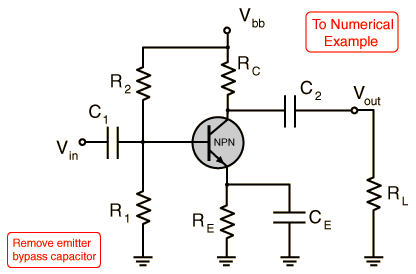 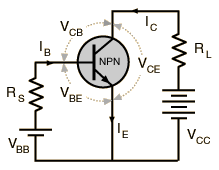 The Common Collector Amplifier
NPN Transistor
The common collector amplifier, often called an emitter  follower since its output is taken from the emitter  resistor, is useful as an impedance matching device since its input impedance is much higher than its output impedance. It is also termed a "buffer" for this reason and is used in digital circuits with basic gates.
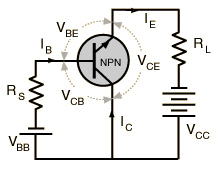 The Common Collector Amplifier
Emitter Follower Discussion
The voltage gain of an emitter follower is just a little less than one since the emitter voltage is constrained at the diode drop of about 0.6 volts below the base . Its function is not voltage gain but current or power gain and impedance matching. It's input impedance is much higher than its output impedance so that a signal source does not have to work so hard. This can be seen from the fact that the base current in on the order of 100 times less that the emitter current. The low output impedance of the emitter follower matches a low impedance load and buffers the signal source from that low impedance
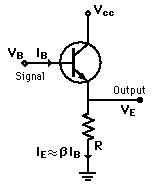 The Common Base Amplifier
NPN Transistor
This configuration is used for high frequency applications because the base separates the input and output, minimizing oscillations at high frequency. It has a high voltage gain, relatively low input impedance and high output impedance compared to the common collector.
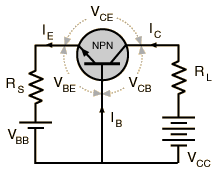 Presentation Outline
1
Introduction to Transistors
Ryan Akin
2
Transistor Types and Checks
Ryan Akin
3
Bipolar Junction Transistors
Xin Chen
4
Field Effect and Power Transistors
Will Dahlin
5
Transistor Part Numbers and Catalog
Will Dahlin
[Speaker Notes: But there are much more than these.]
Power Transistors
Concerned with delivering high power 
Used in high voltage and high current application
In general
Fabrication process different in order to:
Dissipate more heat
Avoid breakdown

Different types: Power BJTs, power MOSFETS, etc.
Field-Effect Transistor (FET)
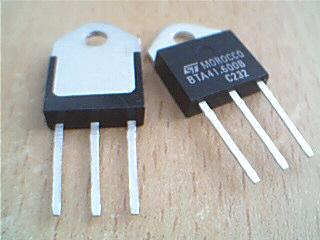 What makes a Field-Effect Transistor?
FETs have three main parts
 Drain
 Source
 Gate
The body has contacts at the ends: the drain and source

Gate surrounds the body and can induce a channel by use of an electric field
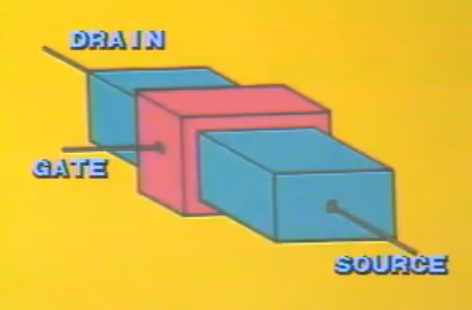 What is a Field-Effect Transistor (FET)?
Semiconductor device that depends on electric field to control the current

 Performs same functions as a BJT; amplifier, switch, etc.

 Relies on PNP or NPN junctions to allow current flow

 However, mechanism that controls current is different from the BJT

 Remember the BJT is bipolar. The FET is sometimes called a unipolar transistor 
 One type of charge carrier
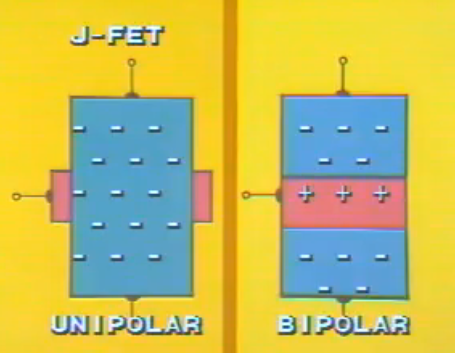 How does a FET work?
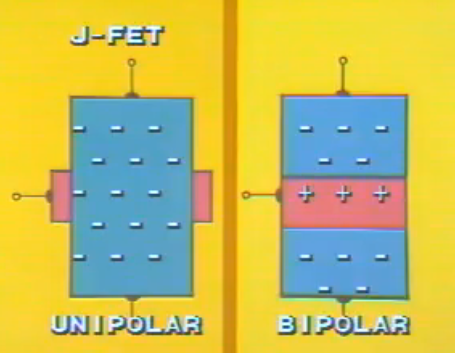 Flow of current is similar to water flow through a garden hose
Pinch the hose (decrease current channel width) to decrease flow
Open the hose (increase channel width) to increase flow
Also, the pressure differential from the front and back of the hose (synonymous with  the voltage from drain to source) effects the flow
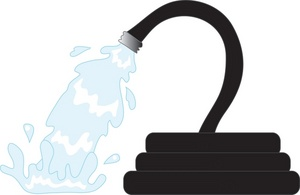 JFET Animation
Types of Field-Effect Transistors
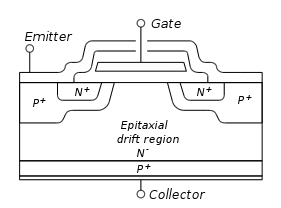 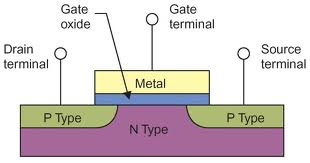 MOSFET
IGBT
JFET
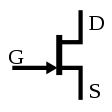 A single channel of single doped SC material with terminals at end
Gate surrounds channel with doping that is opposite of the channel, making the PNP or NPN type
Uses reversed biased p-n junction  to separate gate from body
n-channel
JFET
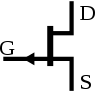 p-channel
JFET
Characteristics and Applications of FETs
JFETs
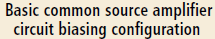 Simplest type of FET – easy to make
High input impedance and resistance
Low Capacitance
Slower speed in switching
Uses?
Displacement sensor
High input impedance amplifier
Low-noise amplifier
Analog switch
Voltage controlled resistor
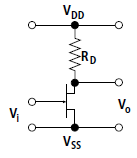 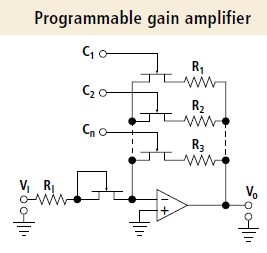 MOSFET
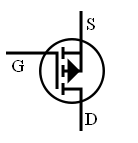 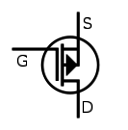 Similar to JFET 
A single channel of single doped SC material with terminals at end
Gate surrounds channel with doping that is opposite of the channel, making the PNP or NPN type
BUT, the MOSFET uses an insulator to separate gate from body, while JFET uses a reverse-bias p-n junction
p-channel
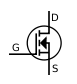 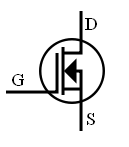 n-channel
MOSFETenhanced mode
MOSFETdepleted mode
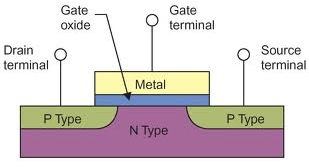 How does a MOSFET work?
No Voltage to Gate
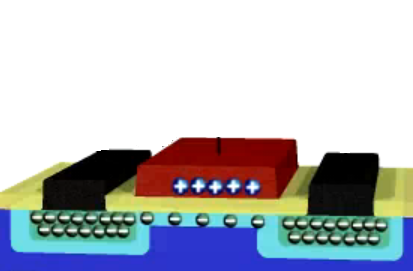 Voltage to Gate
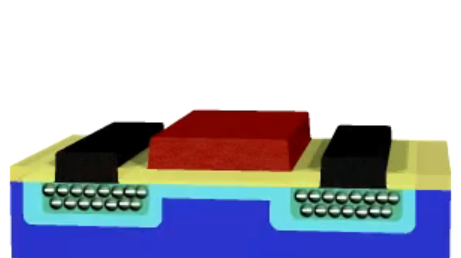 Source
Drain
Source
Drain
n
n
Simplified Notation
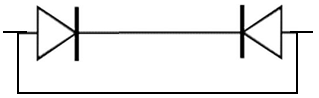 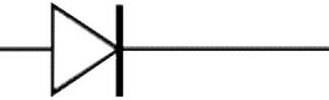 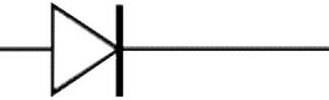 No current flow
“Short” allows current flow
MOSFET
FETs vary voltage to control current. This illustrates how that works
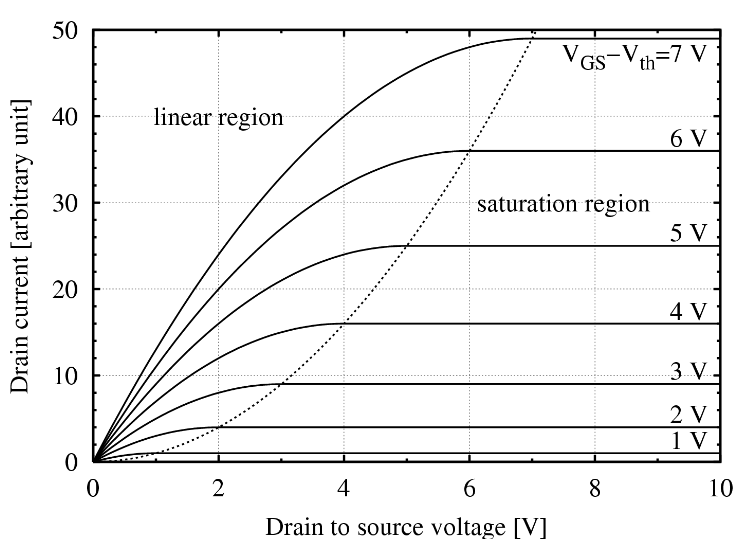 MOSFET drain current vs. drain-to-source voltage for several values of VGS − Vth; the boundary between linear (Ohmic) and saturation (active) modes is indicated by the upward curving parabola.
MOSFET
Triode Mode/Linear Region
 
VGS > Vth and VDS < ( VGS - Vth )
Saturation/Active Mode 

VGS > Vth and VDS > ( VGS - Vth )
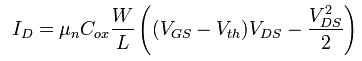 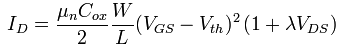 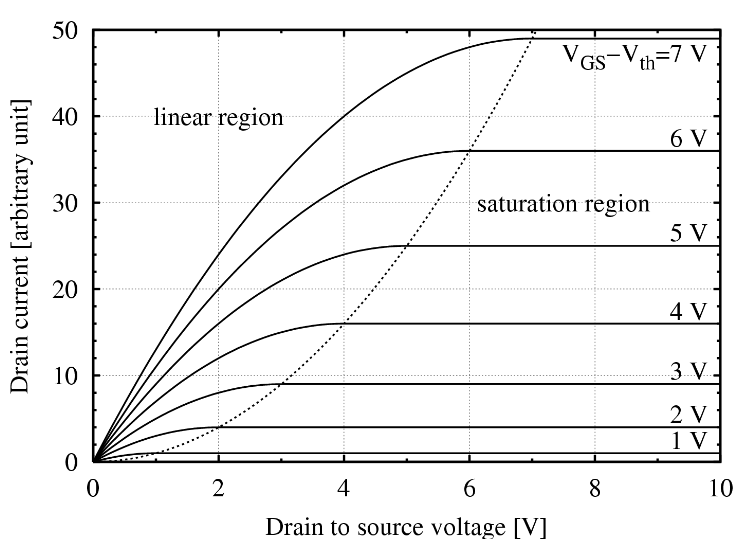 VGS : Voltage at the gate
Vth : Threshold voltage
VDS : Voltage from drain to source
μn: charge-carrier effective mobility
W: gate width 
L: gate length 
Cox : gate oxide capacitance per unit area
λ : channel-length modulation parameter
Characteristics and Applications of FETs
MOSFETs
Oxide layer prevents DC current from flowing through gate
Reduces power consumption
High input impedance
Rapid switching
More noise than JFET
Uses?
Again, switches and amplifiers in general
The MOSFET is used in digital CMOS logic, which uses p- and n-channel MOSFETs as building blocks
To aid in negating effects that cause discharge of batteries
Use of MOSFET in battery 
protection circuit
Presentation Outline
1
Introduction to Transistors
Ryan Akin
2
Transistor Types and Checks
Ryan Akin
3
Bipolar Junction Transistors
Xin Chen
4
Field Effect and Power Transistors
Will Dahlin
5
Transistor Part Numbers and Catalog
Will Dahlin
[Speaker Notes: But there are much more than these.]
Transistor Part Numbers and Catalog
How to choose and appropriate transistor
Reading part numbers
Numerous “Standards” – JIS, JEDEC, Pro Electron, etc.
Dependent on manufacturer and customer
Transistor Catalog
ZTX 652/653 Datasheet
If in doubt, meter check
Presentation Summary
1
Introduction to Transistors Ryan Akin
Qualitative explanation of the what & how behind transistors
General application and history of transistors
“Physics” behind transistors :      Doping Process, Effect on Semiconductors, & Formation of P-N Junction     Electrical Properties of P-N Junction & using P-N to control / amplify current
2
Transistor Types and Checks Ryan Akin
Categorized by type, ratings, structure
Meter check of unknown transistor
3
Bipolar Junction Transistors Xin Chen
Introduction & Formulae
Explain function and characteristics of common emitter transistor
Describe BJT operating regions
Applications of BJTs
Presentation Summary
4
Field Effect and Power Transistors Will Dahlin
Definition and Applications
 Use of electric field to change the output current
 JFETs and MOSFETs are most common, and accomplish similar goals as BJTs
 Used for switches, amplification, applications for protecting electronics
5
Transistor Part Numbers and Catalog Will Dahlin
Part numbers can be arbitrary
Transistor Catalog and Datasheet
Example Problem – Ryan Akin
References
http://www.utdallas.edu/research/cleanroom/TystarFurnace.htm
http://www.osha.gov/SLTC/semiconductors/definitions.html
http://www.products.cvdequipment.com/applications/diffusion/1/
http://amath.colorado.edu/index.php?page=an-immersed-interface-method-for-modeling-semiconductor-devices
http://www.extremetech.com/article2/0,2845,1938467,00.asp
http://macao.communications.museum/eng/Exhibition/secondfloor/moreinfo/2_10_3_HowTransistorWorks.html
http://fourier.eng.hmc.edu/e84/lectures/ch4/node3.html
http://www.appliedmaterials.com/htmat/animated.html 
http://hyperphysics.phy-astr.gsu.edu/hbase/solids/dope.html#c3
http://www.tpub.com/neets/book7/25.htm
http://esminfo.prenhall.com/engineering/wakerlyinfo/samples/BJT.pdf
http://web.engr.oregonstate.edu/~traylor/ece112/lectures/bjt_reg_of_op.pdf
http://www.me.gatech.edu/mechatronics_course/transistors_F09.ppt
http://en.wikipedia.org/wiki/Bipolar_junction_transistor
http://en.wikipedia.org/wiki/Common_emitter
http://en.wikipedia.org/wiki/Diode
http://www.kpsec.freeuk.com/trancirc.htm
http://en.wikipedia.org/wiki/Field-effect_transistor
http://en.wikipedia.org/wiki/JFET
http://en.wikipedia.org/wiki/MOSFET
http://www.slideshare.net/guest3b5d8a/fets
http://www.rhopointcomponents.com/images/jfetapps.pdf
http://cnx.org/content/m1030/latest/
http://www.play-hookey.com/semiconductors/enhancement_mode_mosfet.html
http://www.youtube.com/watch?v=-aHnmHwa_6I&feature=related
http://www.youtube.com/watch?v=v7J_snw0Eng&feature=related
http://info.tuwien.ac.at/theochem/si-srtio3_interface/si-srtio3.html
http://hyperphysics.phy-astr.gsu.edu/hbase/solids/dope.html#c4
http://inventors.about.com/library/inventors/blsolar5.htm
http://thalia.spec.gmu.edu/~pparis/classes/notes_101/node100.html
http://hyperphysics.phy-astr.gsu.edu/hbase/solids/pnjun.html#c3
http://science.jrank.org/pages/6925/Transistor.html    really good explanation!
http://www.learnabout-electronics.org/fet_01.php
http://www.learnabout-electronics.org/bipolar_junction_transistors_01.php
Questions?
Thank you!
[Speaker Notes: But there are much more than these.]